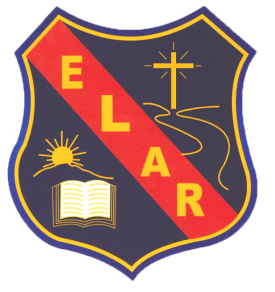 Unidad N°1
La diversidad geográfica de Chile
5° BÁSICO
OBJETIVO:
Investigar, describir y ubicar los riesgos naturales que afectan a su localidad, como sismos, maremotos, inundaciones, derrumbes y volcanismo, e identificar formas en que la comunidad puede protegerse  (OA 12)
Contenidos revisados en clases  anteriores
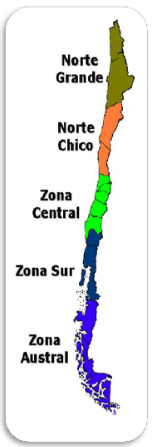 Zonas Naturales de Chile

     Chile es un país que se caracteriza por tener una variedad de paisajes  a lo largo del territorio  ya que atraviesa todas las zonas climáticas. Por este motivo presenta diferentes tipos de climas, vegetación y fauna, además encontramos distintas formas de  vida según se viva en la zona norte, zona central o zona sur del país.

     El territorio chileno se ha dividido en cinco zonas naturales

1. Norte Grande 
2. Norte Chico 
3. Zona Central 
4. Zona Sur 
5. Zona Austral
Contenidos revisados en clases  anteriores
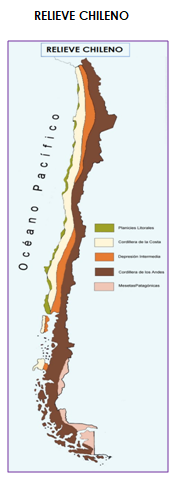 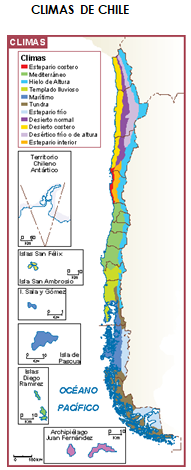 Las macroformas de Chile son

Cordillera de los Andes
Depresión Intermedia
Cordillera de la Costa
Planicies Litorales
Los principales climas de Chile son:
Desértico
Estepárico
Mediterráneo
Templado lluvioso
Marítimo
Estepárico frío
Tundra
Riesgos naturales en chile
Un riesgo natural es la probabilidad, pequeña o grande, de que la población de una zona sufra un daño o una catástrofe como consecuencia de un proceso natural. 
      Es decir los riegos naturales son provocados por la naturaleza sobre el ser humano y el medio ambiente. 
      Se clasifican según su origen en:
     - Tectónico
     - Climático
     - Biológico
     - Océano/Atmosférico 

      Por el contrario, los riesgos antrópicos son  riesgos provocados por la acción del ser humano sobre la naturaleza.
      como la contaminación ocasionada en el agua, el aire y el suelo, la deforestación o los incendios, entre otros.
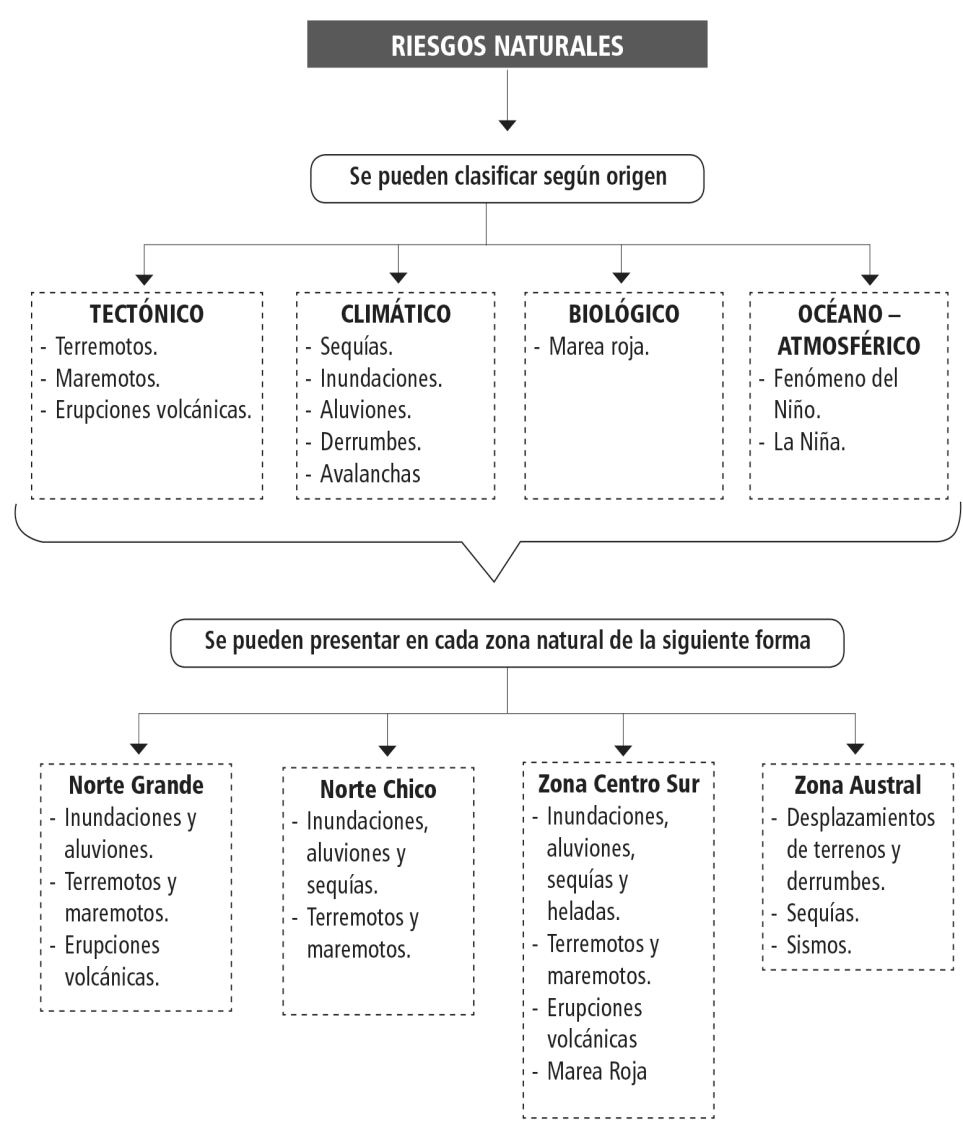 Riesgos naturales en chile
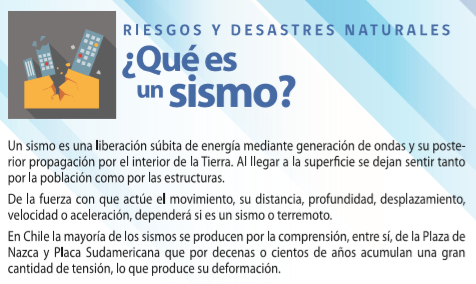 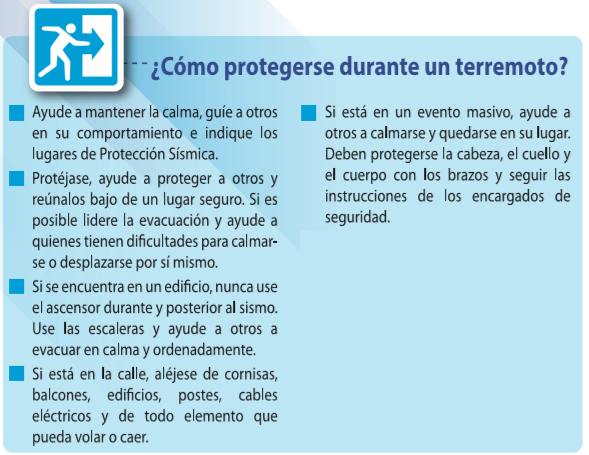 Riesgos naturales en chile
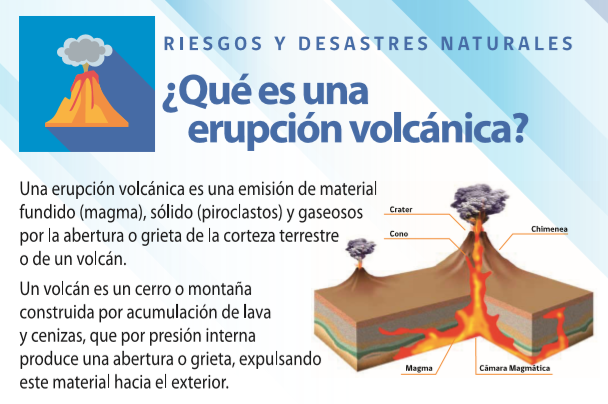 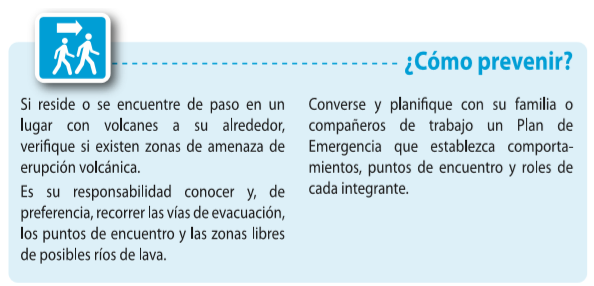 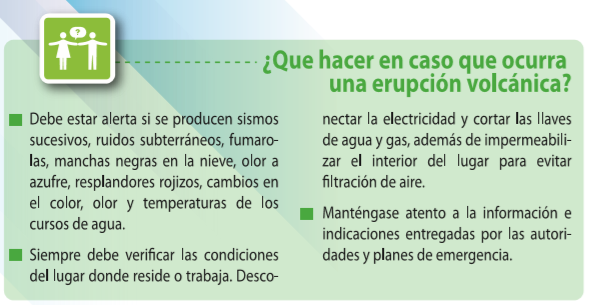 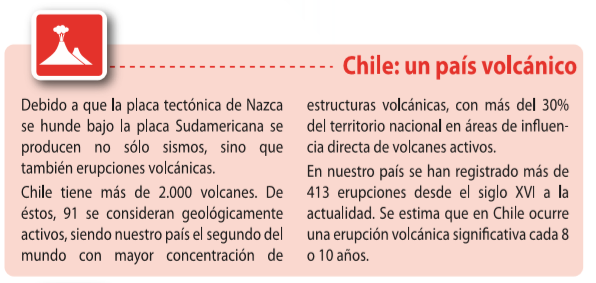 Riesgos naturales en chile
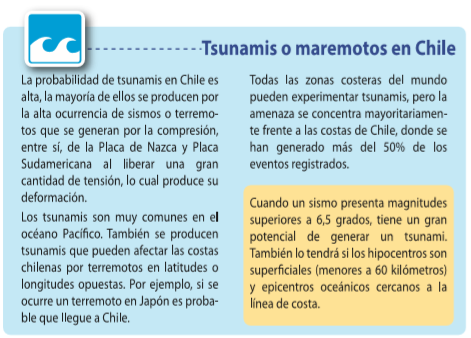 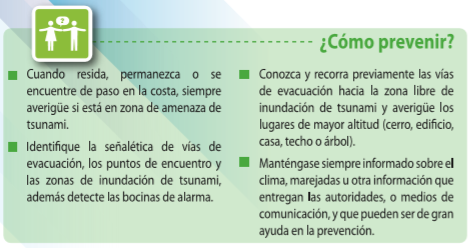 Riesgos naturales en chile
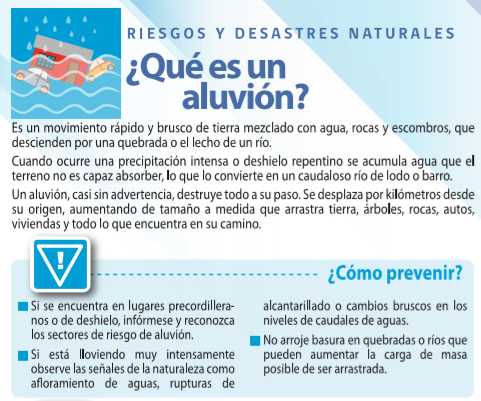 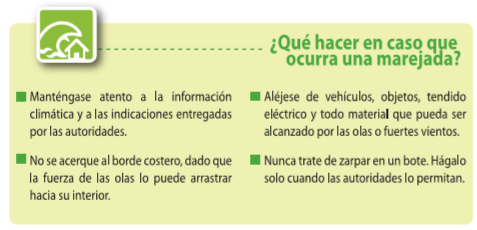 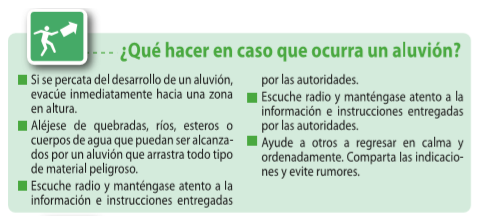 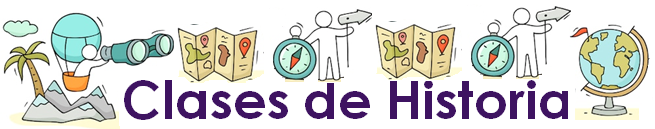 Esta actividad será evaluada.

Ahora a trabajar:

Realiza un mapa mental sobre Los riegos naturales que afecta a nuestro país.  
Tu mapa debe tener a lo menos 12 elementos (dibujos/imágenes/textos/conceptos).
En una hoja de block u hoja blanca en posición horizontal diseña tu mapa mental siguiendo las instrucciones que vienen a continuación.(la próxima PPT tiene animación)
¿Cómo hacer un mapa mental?
Un mapa mental es un esquema visual que reúne ideas claves o principales y dibujos o imágenes. 
Para esto sigue los siguientes consejos:
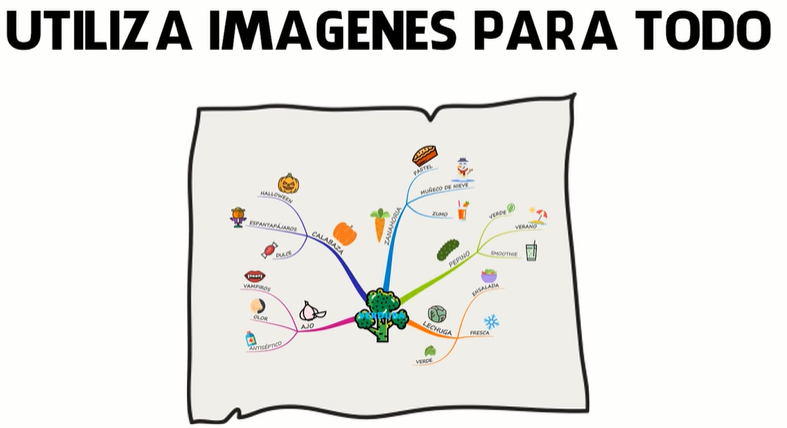 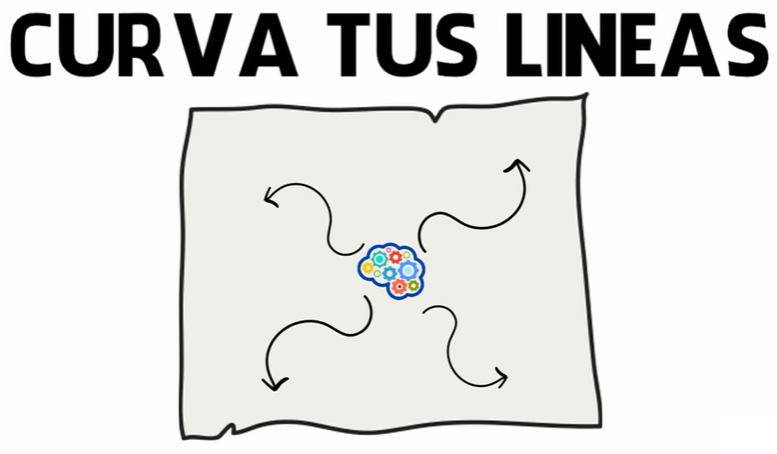 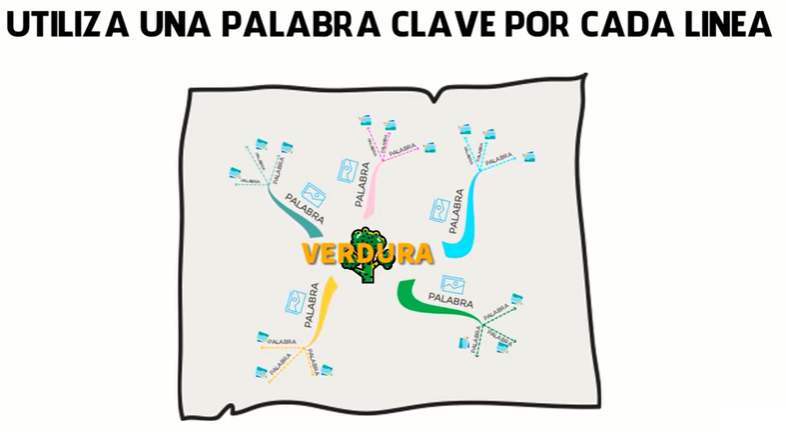 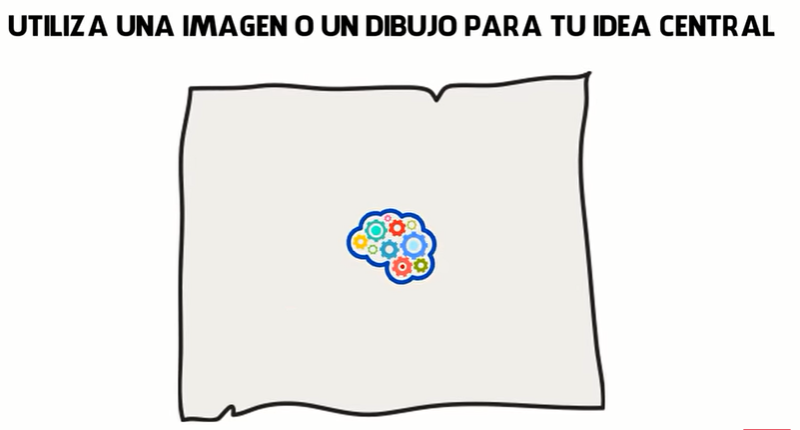 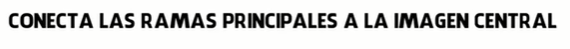 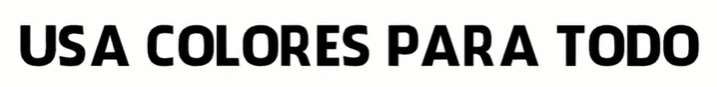 EN RESUMEN
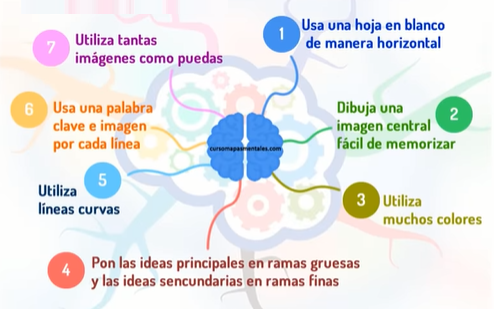 ALGUNOS EJEMPLOS
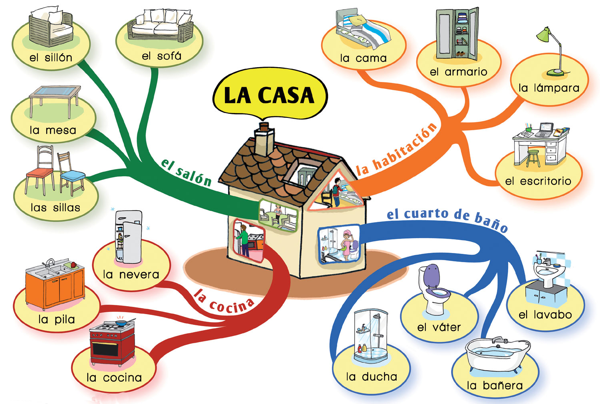 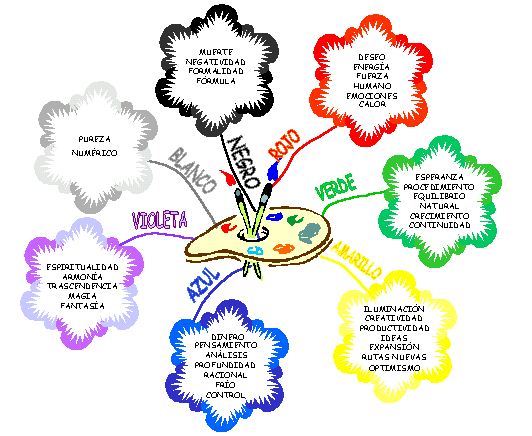 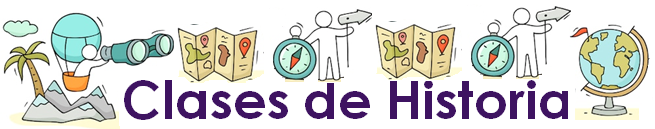 Esta actividad será evaluada.

Cuando hayas terminado:
Toma una foto y envíala vía mail, asunto mapa mental
Recuerde señalar en el asunto del mail: curso  y nombre del estudiante.

  El plazo de envío es hasta el día 30 de abril.
Pauta de evaluación
¡Suerte!

Tu puedes hacerlo
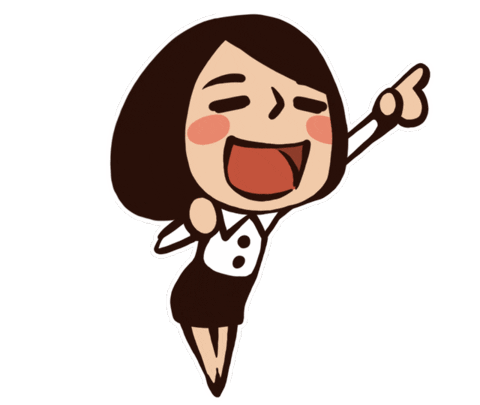